Session 2: Legislative, normative and regulatory environment required to enable implementation and development of 4G/5G networks and innovative services
ITU/TSB
Hiroshi OTA
1
ITU-T SG15 - mandate
SG15 is responsible for the development of standards on:
home network and power utility network infrastructures
access network
optical transport network
equipment
systems
optical fibres and cables and their related installation
maintenance
management
instrumentation and measurement techniques
control plane technologies
test
to enable the evolution toward intelligent transport networks, including the support of smart-grid applications.
2
WP1 – Broadband Access
NG-PON2
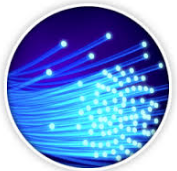 Broadband access up to 2 Gbps
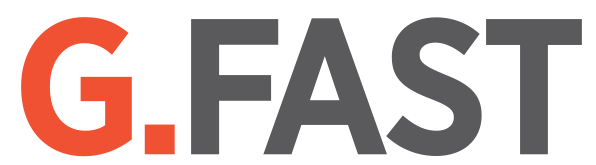 Next generation of converged 
fiber access going to higher speeds
Next generation G.fast targeting 5-10 Gbps
G.mgfast
G.fast dynamic time 
assignment (DTA) 
downstream/upstream bit-rates
responsive to customer traffic
Visible Light 
Communication for home networking
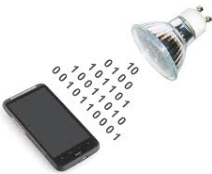 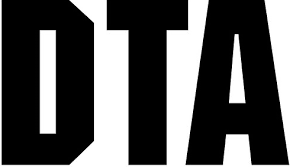 Powerline 
communication (PLC)
for smart grid and 
home networking
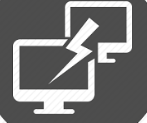 Continue collaboration with
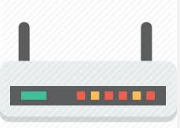 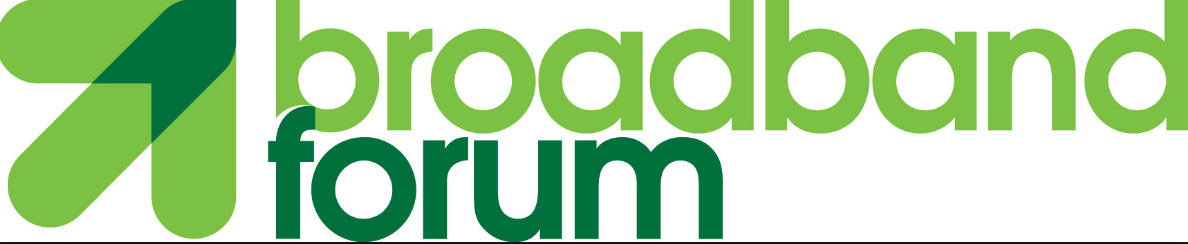 G.hn home networking over indoor phone, power, and coax wires >2 Gbps
Radio over fiberfor mobile fronthaul
G.RoF
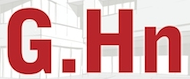 3
WP2 – Optical Technologies
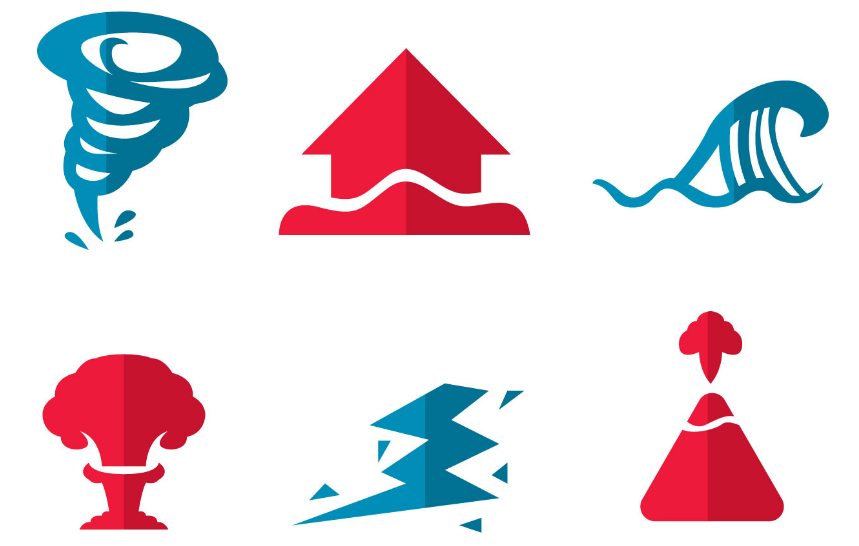 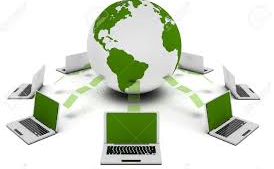 Disaster Management 
issues
Optical Network 
Infrastructure
Multichannel bi-directional DWDM 
applications targeted at  lower cost 
optical solutions for applications including mobile fronthaul 
and backhaul
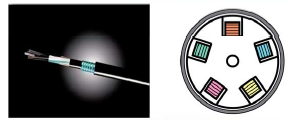 Optical Fibre Technologiesand Cables for easy and 
environmentally friendly outside plants
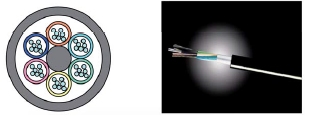 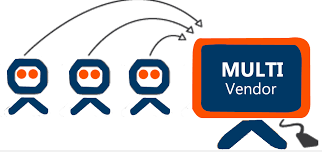 Short-reach (OTN client) 200G and 400G interfaces reusing components developed for Ethernet applications
200G
400G
100G and future higher-rate 
coherent multi-vendor interoperable interfaces
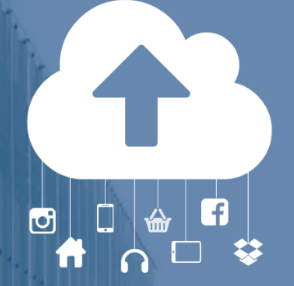 4
WP3 – Optical Transport Networks
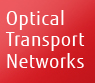 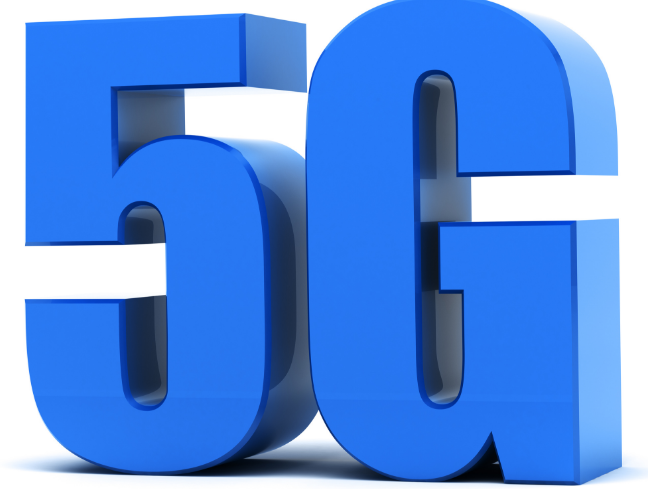 Transport and synchronization supporting 5G mobile fronthaul and backhaul
Synchronization of packet 
networks and future OTN 
networks, e.g., beyond 100G
Network survivability(protection and restoration)
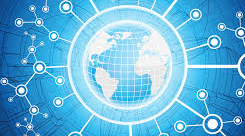 Architecture and other Transport SDN Aspects
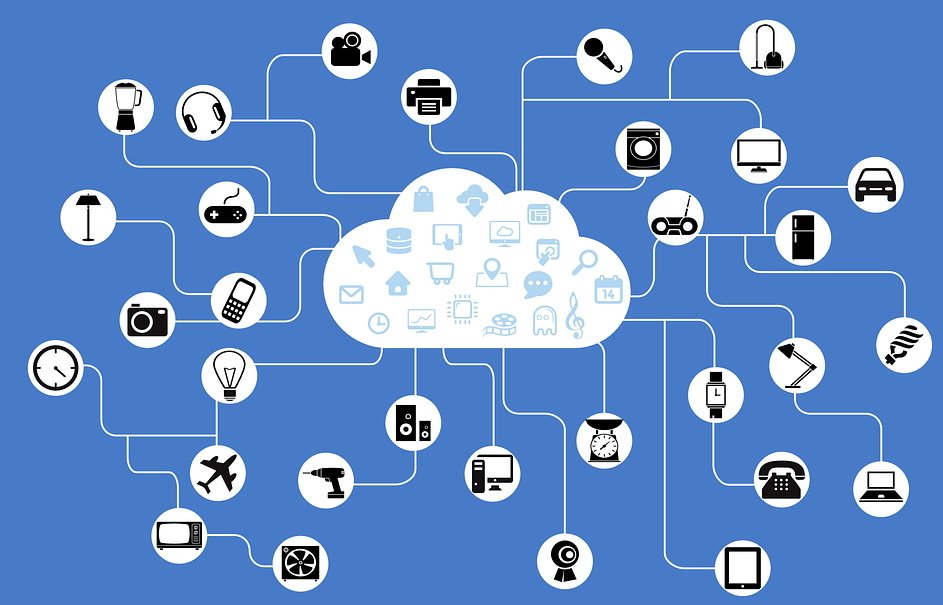 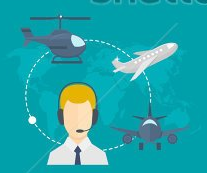 New “B100G” OTN interfaces, including the use of coherent G.698.2 interfaces 
under development
Management aspects of control and
transport planes
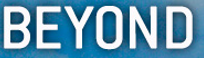 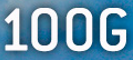 Core Information model enhancement for 
management of synchronization and optical media
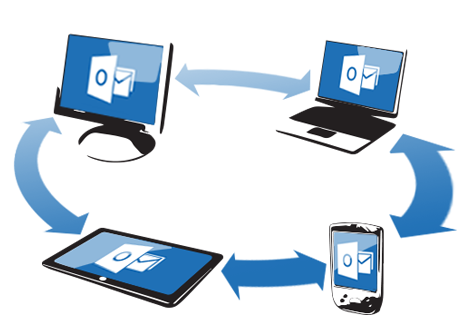 Equipment & management specifications for OTN, Ethernet and MPLS-TP
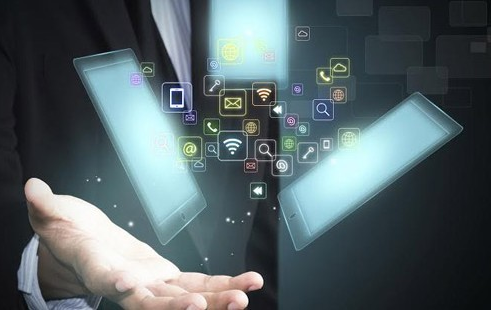 5
ITU-T Study Group 15 meetings
Geneva, 1-12 July 2019
Geneva, 27 January – 7 February 2020 (tentative)
Geneva, 7-18 September 2020 (tentative)
6
7